Pološtrukturovaný rozhovor(obsahová analýza)
Rozhovor. How to?
Výber respondentov
Produkcia
Príprava
Samotný rozhovor: atmosféra, komunikácia… 
Po rozhovore? 
Analýza
Kódovanie a analýza obsahu
Časť mojej dizertácie
Priority hodnotiteľov AVF?
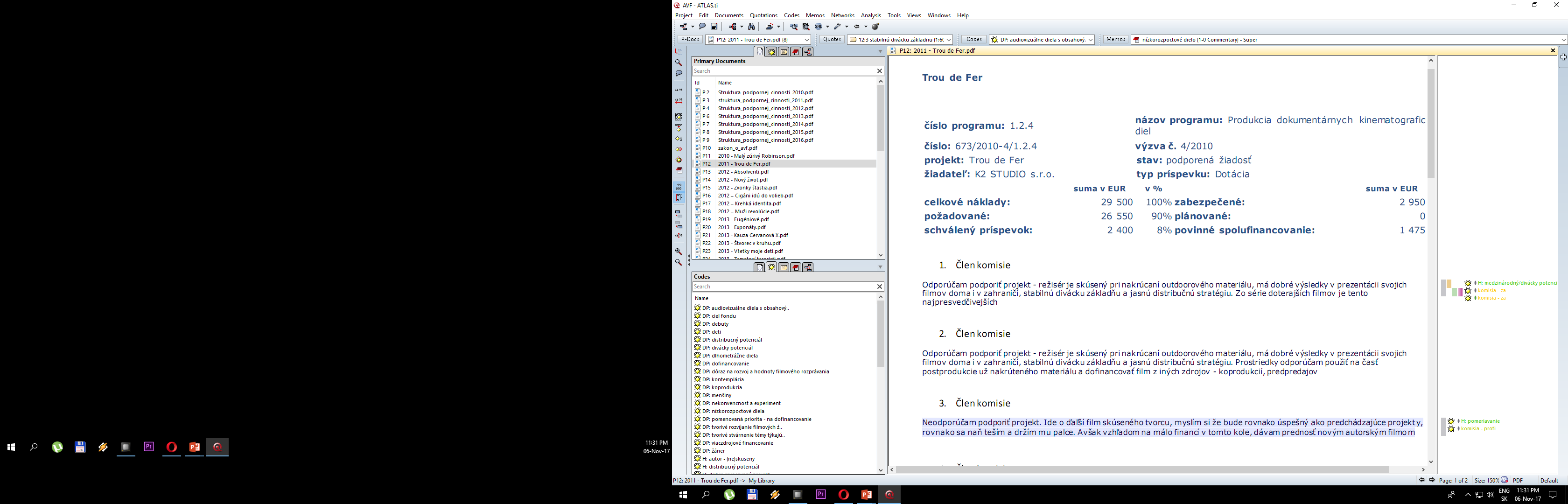 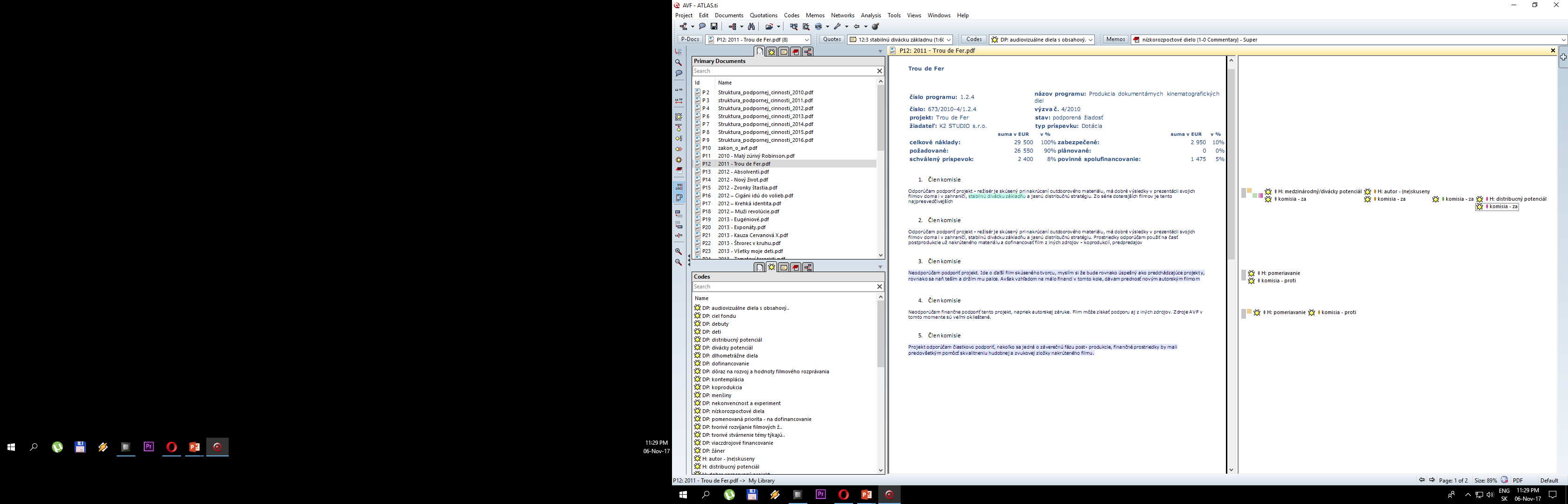 Ideálny projekt by mal mať
	dobrého/osvedčeného (zanieteného) autora | zaujímavú/spoločensky prínosnú tému.
Na začiatku vývoja/produkcie (teda v žiadostiach) by mal byť
dobre spracovaný, alebo aspoň lepšie ako ostatné.
Dobre spracovaný znamená hľadisko:
	vizuálnej a režijnej formy, primeraného rozpočtu, zabezpečeného koprodukčného vkladu, dobrého (ideálne medzinárodného) distribučného potenciálu. Má mať dobré vizuálne materiály (trailer) a zrozumiteľne napísaný projekt. 
Hotový dokument sa musí
	zlučovať s predstavou hodnotiteľov o tom, čo je to dokumentárny film, nemá byť komerčný a má byť pre značku AVF prínosom. Zároveň ale nesmie byť omnoho drahší ako ostatné projekty, inak nebude v možnostiach fondu projekt (plne) podporiť.
Kvalitatívne textové analýzy
diskurzívna, kritická diskurzívna analýza
kritická analýza metafor
korpusová analýza
konverzačná analýza
semiotická analýza; sociálna semiotika, vizuálna semiotika
naratívna analýza; motivická analýza
žánrová analýza (genre analysis)
estetická analýza
analýza rámcov (frame analysis)
kritická hermeneutická analýza
kvalitatívna obsahová analýza
…
Discourse studies - rozčlenenie
diskurzívna analýza (John Sinclair, Malcolm Coulthard, Michel Pêcheux; J.P.Gee)
diskurz = štruktúra presahujúca hranicu vety; jednotka jazyka (language-in-use, discourse-in-use)
lingvistické hľadisko: posun od abstraktných modelov jazyka k špecifikám jeho použitia (sociolingvistika, pragmalingvistika, psycholingvistika etc.)
etnografické hľadisko
sociálna/diskurzívna psychológia (Jonathan Potter, MargaretWetherell, Robin Wooffitt)
diskurz = konverzácia (analýza reči, štruktúry argumentácie, vzájomného porozumenia hovoriacich)
etnometodológia (konverzačná analýza), postštrukturalismus (Foucault)
sociálne-psychologické hľadisko
Discourse studies - rozčlenenie
kritická diskurzívna analýza (Norman Fairclough,  Ruth Wodak, T. A. van Dijk, T. van Leeuwen)
diskurz = sociálne praxe (analýza reči, štruktúry argumentácie, manipulácia – ideológie, symbolická moc, symbolické násilí)
postštrukturalismus, marxizmus („kritická“ odkazuje ku kritickej paradigme sociológie, nie je to hodnotiaci pojem)
spoločné princípy
konštitutívna povaha diskurzu
diskurz ako sociálna prax (sociálne inštitúcie; normovanosť)
diskurz a pole moci (diskurz ako disciplinačný nástroj; produktívna a represívna moc)
dialektický vzťah medzi sociálnou štruktúrou a sociálnymi aktérmi
intertextualita a interdiskurzivita
sociologické hľadisko (najkomplexnějšie: kombinácia lingvistickej, mikro- a makrosociologickej analýzy)
angažovanosť, emancipatórny étos CDA
J.P. Gee a jeho model DA
kľúčové pre Geeho: language-in-use (discourse-in-use)
Ako je jazyk používaný pre dorozumievanie sa
situovaný význam 
sociálny konštruktivizmus: význam nie je preexistujúcí, ale závislý na kontexte
autor a čitateľ: možnosti porozumenia
dialektika medzi výpoveďou a situaciou („chicken-egg question“)
dvojaká determinovanosť
= problém s kauzalitou pri analýze diskurzu (intertextualita, dialogickosť textu, vypožičiavanie slov)
= dobré neizolovať svoj výskumný korpus absolútne a zároveň si jasne stanoviť jeho hranice (rozhranie text – kontext je relatívne)
Gee: porozumenie diskurzu x Fairclough: porozumenie diskurzu + hraniciam, ktoré stanovuje + hľadanie spôsobu, ako tieto hranice prekročiť (doporučení)
Diskurzívne spoločenstvá
komunita a diskurz: zdieľané normy a očakávania
Základné nástroje
diskurz
1: výpoveď, použitie jazyka ( lingvistické pojatie diskurzu: celok větší ako věta)
2: kombinácia diskurzu s mimolingvistickými prvkami
sociálny jazyk
multifunkčnost jazyka 
pravda je záležitosťou vyjednávania, ktoré sa uskutočňuje cez jazyk
zájeum o parole (použitie jazyka), menej o langue (pravidlá jazyka)
konverzácie
1: konkrétna výpoveď/komunikácia
2: verejné diskusie viazané témou, nemusia prebiehať na jednom mieste a v jednom čase
Základné nástroje - pokračovanie
Intertextualita – vzťah medzi textmi (preberá Faircloughovo vymedzenie)
Diskurzívne modely
„teórie“, explikačná rámce pro určitú situáciu
vzťah Diskurzívneho modelu a Diskurzu
niektoré DM prechádzajú mnohými Diskurzmi, iné DM môžu byť obmedzené len na jeden Diskurz
príklady:
Gee: Diskurzivny model svatby – „Diskurz západní civilizácie“
diskurz rasismu – diskurzivný model priaznivcov Kotlebu/Trumpa
zastávané, hodnotiace, praktické (models-in-(inter)action);
7 oblastí konštrukcie reality (building tasks)
konštruovanie identít (vrstvení identít; my vs. oni u van Dijka)
konštruovanie aktivít
konštruovanie vzájomných vzťahov (medzi subjektmi)
konštruovanie súvislostí (medzi objektmi, udalosťami, dejmi, procesmi)

konštruovanie politík (building politics), hodnotenie
zvýznamňovanie (building significance; foregrounding – backgrounding u Fairclougha, emphasizing – mitigating u van Dijka, Wodak)

znakové systémy a systémy vedenia (building significance for sign systems and knowledge)
Cvičenie – Sloní války
Miroslav Vlček je výkonný producent dokumentárneho filmu Sloní války. 
Pre Vás je dostupných niekoľko slidov z pitchingu a trailer filmu. 
Pripravte otázky pre výskumný rozhovor zameraný na:
A) produkčné aspekty filmu
B) formu a štýl filmu
C) distribúciu a marketing
Priestor na rozhovor: 5 min.
MĚNÍ EVROPAN AFRIKU, NEBO AFRIKA EVROPANA?
Na osudech tří českých a slovenských dobrovolníků a jednoho domorodce vyprávíme mezinárodně srozumitelný příběh o dobrovolnictví a jeho dopadech Africkém kontinentu. 
Máme naději něco v Africe změnit? A máme na to vůbec právo? Jak mění Afrika nás?
Přístupy našich hrdinů k ochranářské práci se liší natolik, že nám umožňují na konkrétních osobách ukázat hlavní problémy dobrovolnictví v Africe a zároveň možná východiska z nich
Téma přesahuje půdorys pouhého ekologického cestopisu, nebo portrétu, přesto si však vzhledem k tomu, že natáčet budeme hlavně v exotickém Kongu a Kamerunu, zachovává atraktivitu pro širší publikum
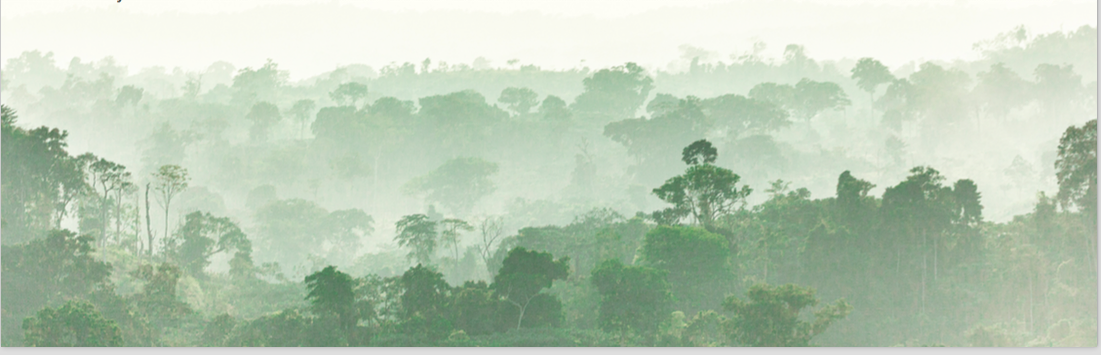 HLAVNÍ HRDINOVÉ
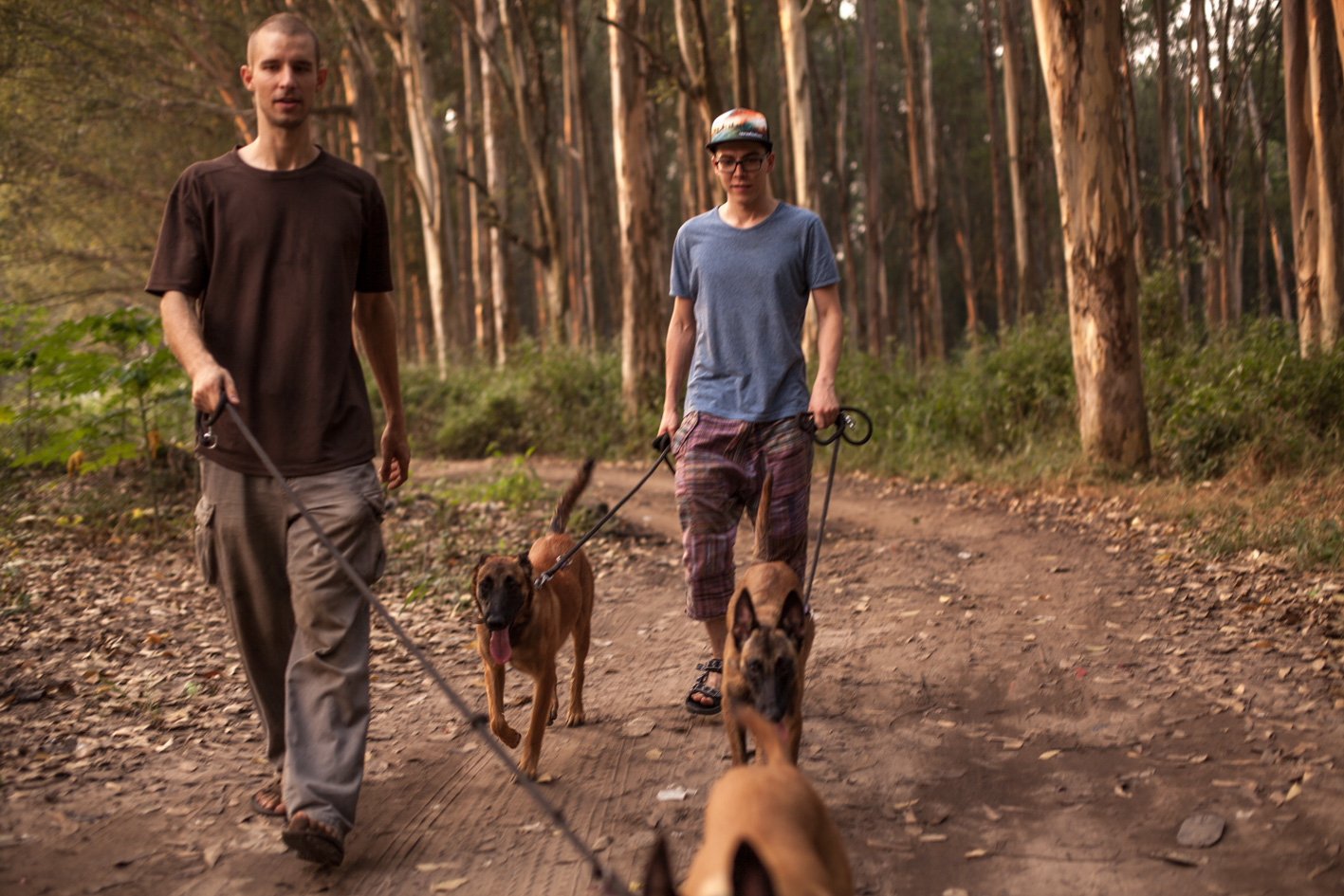 Ochranář slonů Arthur (28) v Africe působí už pět let. Po této době se ale dostavuje silný kulturní šok, přestává si s Afričany rozumět. Jak proti tomu bojovat? Uvědomuje si Arthur svou vlastní proměnu? Je v silách jednoho cílevědomého solitéra změnit svět, který o změnu možná vůbec nestojí? 
Matúš (+27) byl velkým obdivovatelem Arthura I sebe samého. Touha zviditelnit se a pomoci Arthurovi v jeho činnosti jej dovedla až do tropického Konga, kde po pár týdnech dobrovolničení a práce na dokumentárním debutu umírá při tragické autonehodě. Měla jeho smrt nějaký smysl?
Zralá žena Jana (56) s dospělými dětmi. Arthura vidí jako nadšeného člověka, který však jako neřízen střela může být svými aktivitami nebezpečný sobě i ostatním. Jana v Africe působí jako motivátorka a personalistka funkční neziskové organizace s ohromujícími výsledky. Dokáže Arthurovi pomoct s momentální krizí? 
Kamerunec Desiré (50) je bývalý velkopytlák slonů. Dnes ale působí jako velmi úspěšný ochránce přírody v rámci oficiálních kamerunských struktur. Kde vzal motivaci pro takto radikální změnu? Co si myslí o práci evropských dobrovolníků v Africe? Jak se Desiré liší od ostatních Afričanů? Může Arthurovi pomoci on?
Foto: Ekolog Arthur a dokumentarista Matúš  v Africe
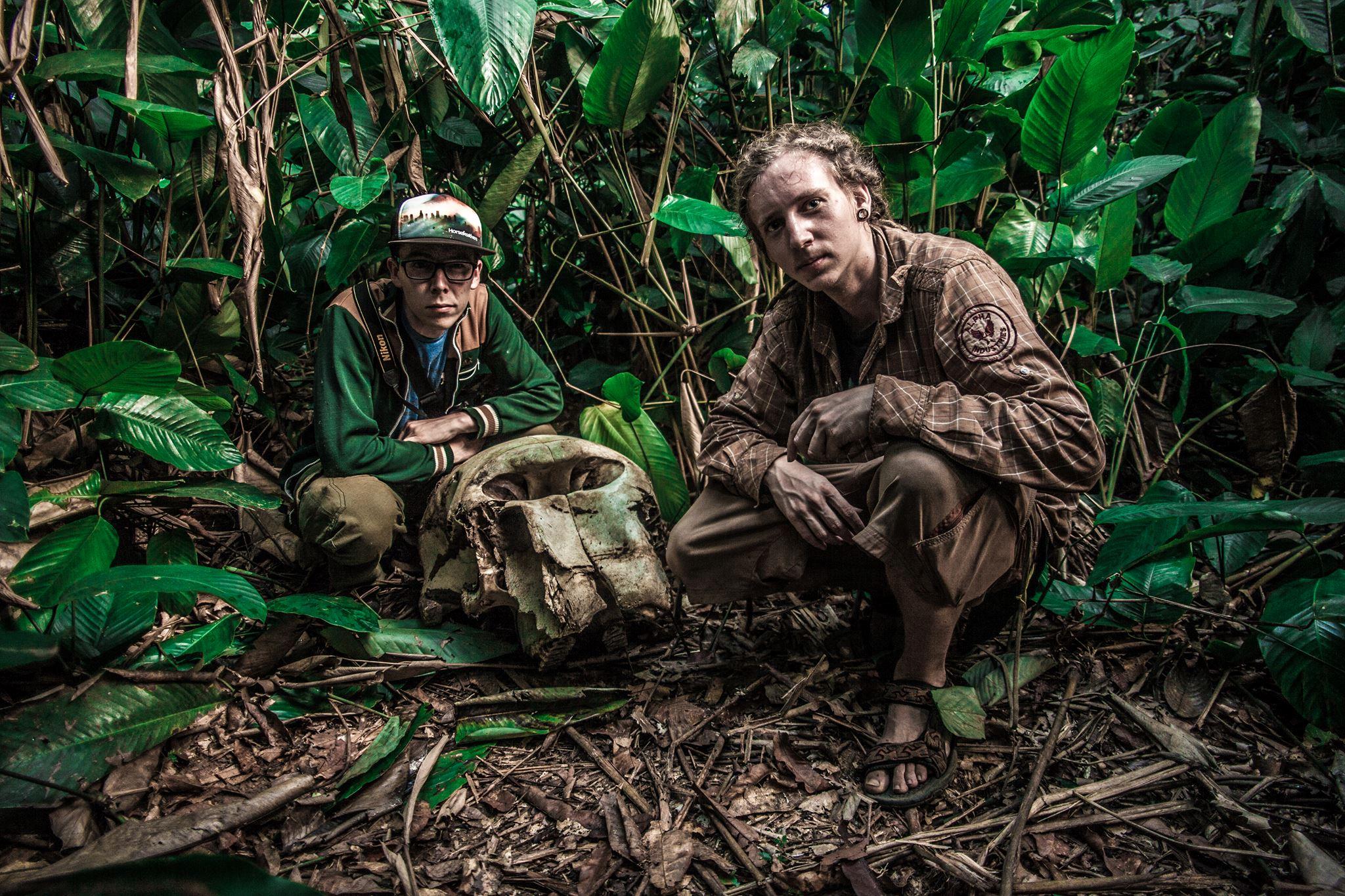 Producentská explikace
Červen - 2016 - První cesta do Afriky - první část filmu po Matúšovu smrt již natočena

Září   -  2017    -  Druhá cesta do Afriky - současný stav

		Finance – dotace město Brno + veřejná sbírka (210.000 Kč  + 120.000 Kč)

Podzim 2018  -  Třetí cesta do Afriky – vývoj situace Arthura, cesta do Kamerunu
	
		Finance - prostředky ČT – v normě daného programového okna

2018:		SFK, AVF pro výrobu a postprodukci celovečerní distribuční verze


Autoři:

Dokumentarista Michal Varga je stálým spolupracovníkem Čt. V Africe v uplynulých třech letech natáčel sedmkrát.  Zkušený cestovatel a kameraman Matěj Kmeť s protagonistou Matúšem natáčel až do jeho tragické smrti a dokončení filmu je pro něj osobním závazkem zemřelému kamarádovi.
Trailer
https://drive.google.com/open?id=0B_rFM_Cfw4s9eFNoQmVkLTNKMms
Rozhovory
A) produkčné aspekty filmu
B) forma a štýl filmu
C) distribúcia a marketing